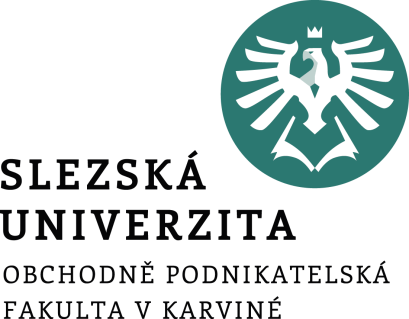 Finanční a pojistná matematika
Téma 5:
Dluhopisy – 2. část
Výnosy z dluhopisu
Výnosy z dluhopisu
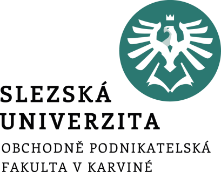 Z dluhopisu mohou jeho majiteli plynout výnosy ve dvou základních formách:
jako kuponový (úrokový) výnos,
jako rozdíl mezi cenou, za kterou dluhopis koupit a cenou, za kterou dluhopis prodal, resp. nominální hodnotou, která je splacena v době splatnosti dluhopisu.
Běžná výnosnost
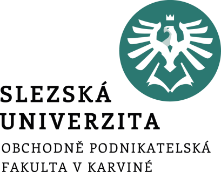 Výnosnost do doby splatnosti (1)
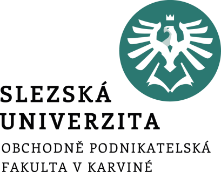 Výnosnost do doby splatnosti (2)
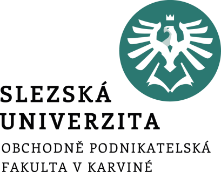 Výnosnost do doby splatnosti (3)
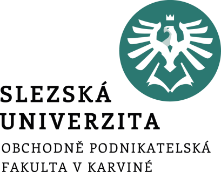 Rendita
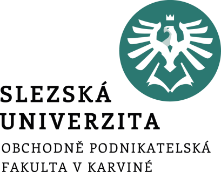 Příklad
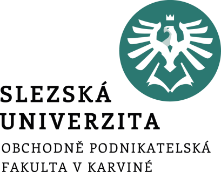 Vypočítejte běžný výnos u dluhopisu, jehož nominální hodnota je 5 000 Kč, kuponová sazba je 10 % (roční výplata), výnosnost od doby splatnosti je 9 % a doba splatnosti je 5 let.
Příklad
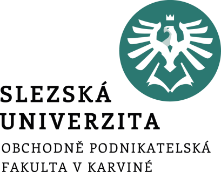 Investor si pořídil dluhopis za cenu 67 00 Kč, dluhopis má nominální hodnotu 75 000 Kč a je splatný přesně za 5 let. Dluhopis přináší roční kupon ve výši 5 % p.a. Určete výnosnost do doby splatnosti, které dosáhl investor v době pořízení dluhopisu.
Příklad
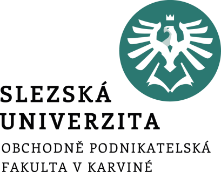 Vypočtěte renditu dluhopisu s nominální hodnotou 15 000 Kč, který jste drželi po dobu dvou let. Dluhopis vyplácí roční kupon ve výši 5 %. Výchozí kurz byl 12 000 Kč a v době prodeje se:
a) nezměnil,
b) vzrostl o 4 000 Kč.
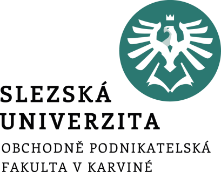 Děkuji za pozornost